UNA GIORNATA DI RISATE        MONDIALI 
7 MAGGIO 2017
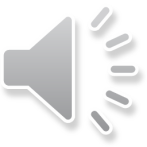 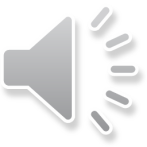 SVEGLIA PRESTOOOOO!!!FORZA SI PARTE
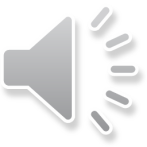 ROBERTOS  CI HA PORTATI TRA  HO HO HA HA E MOLTO BENE, MOLTO BENE YEEEEEEEEEEEEEEE
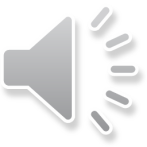 AL PARCO DIVERTIMENTI DI MIRABILANDIA!!!
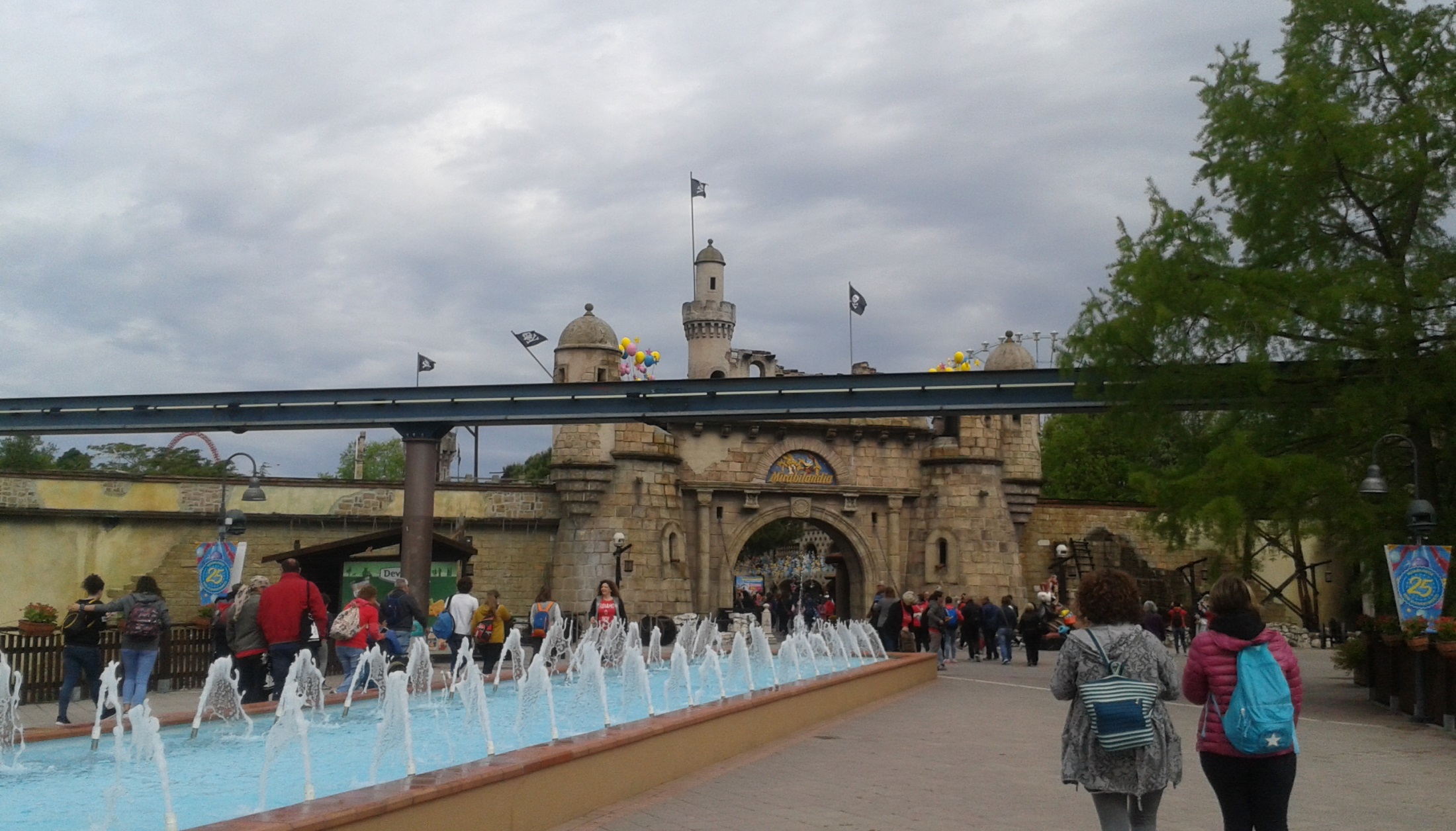 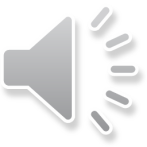 CI SIAMO SCALDATI CON QUALCHE ESERCIZIO!
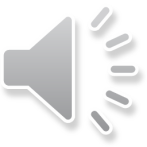 LO YOGA DELLA RISATA PIACE PROPRIO A TUTTI!!!!
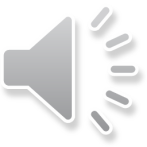 DISCORSO DI RICHARD IN TEATRO
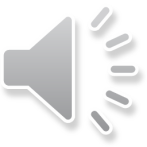 SALUTO DA PARTE DEL FONDATORE DELLO YOGA DELLA RISATA DR MADAN KATARIA E LA MOGLIE MADHURI
ABBIAMO FATTO TANTA STRADA ANCHE PER AIUTARE I BAMBINI DELL’AFRICA
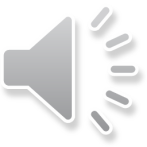 PREPARANDO 52.000 RAZIONI DI CIBO PER I BAMBINI DELLO ZIMBABWE
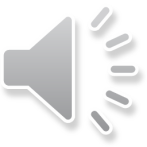 GRAZIE RICHARD DELLA BELLA GIORNATA!!
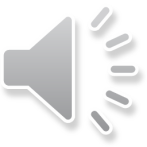 QUANDO TU RIDI TI SPATACCHI!!
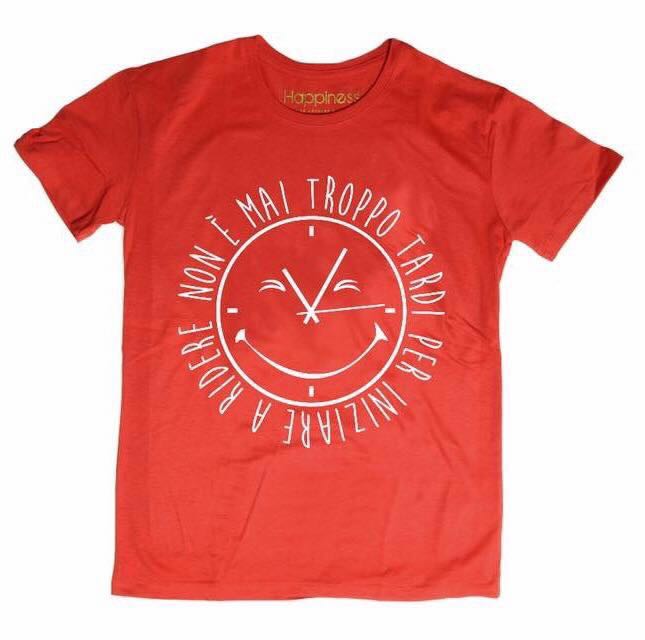 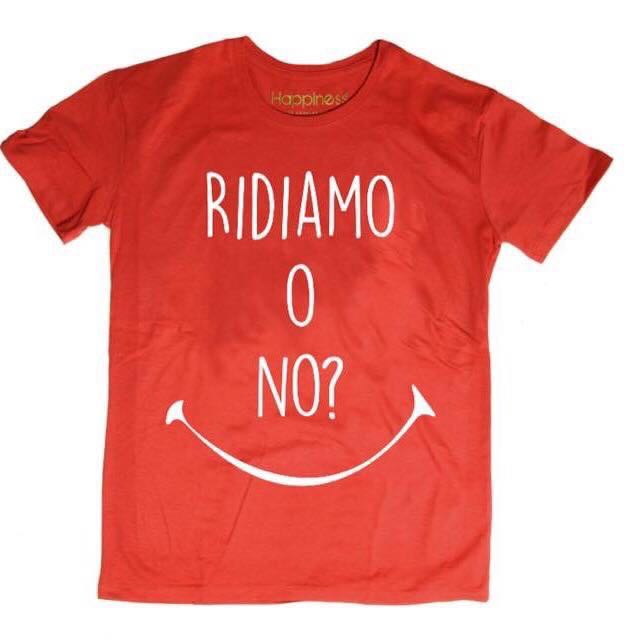 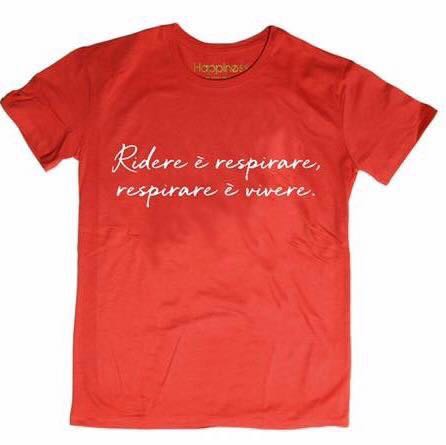 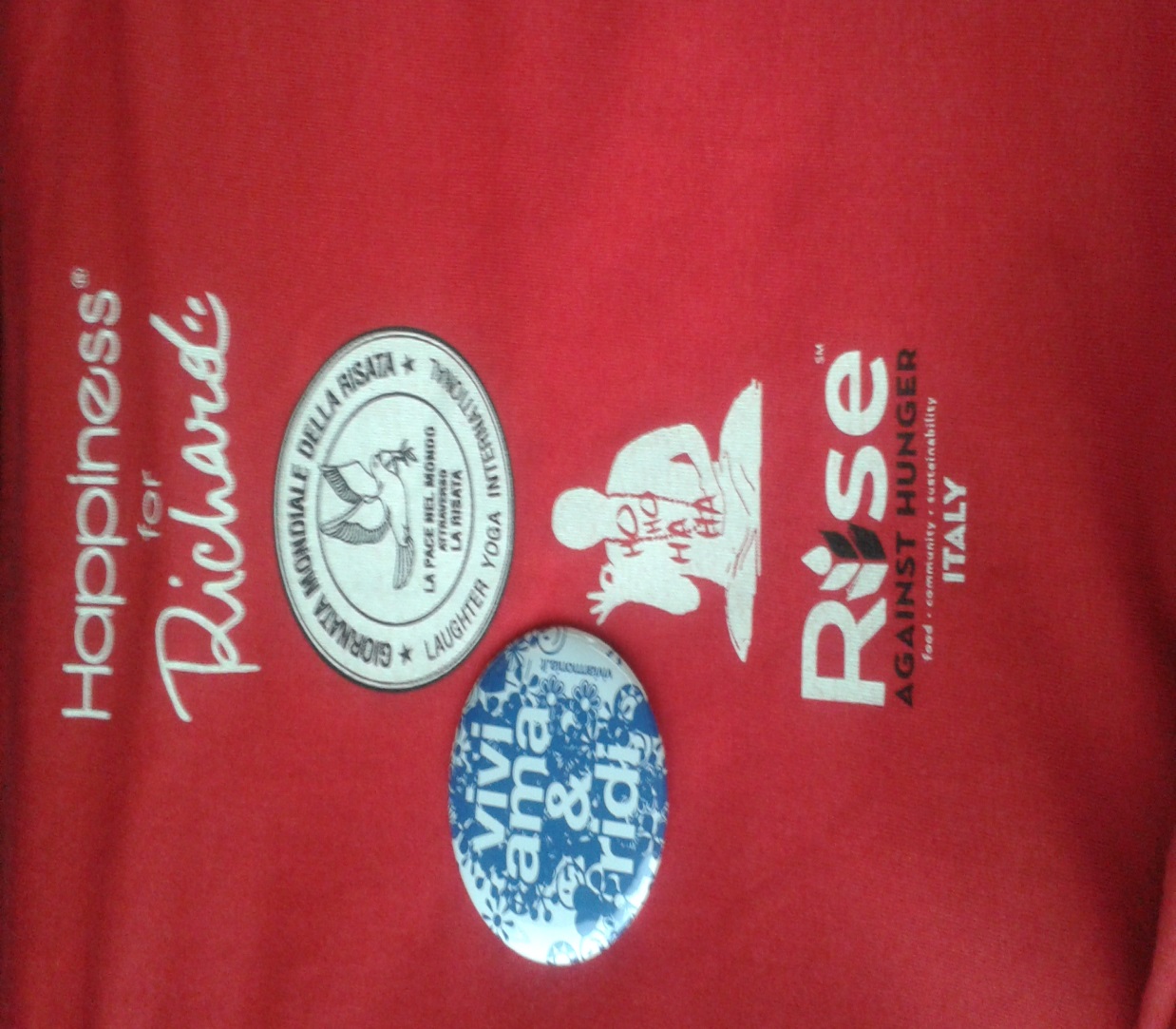 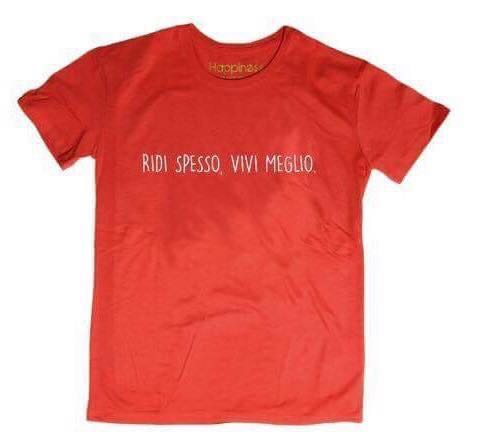 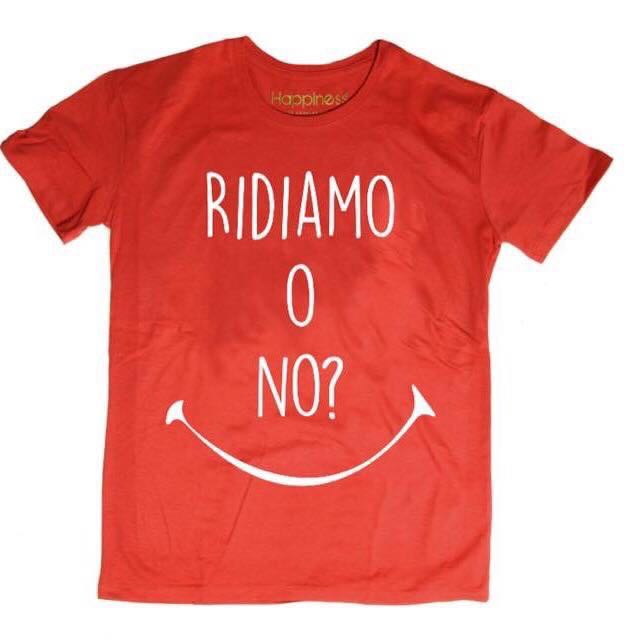 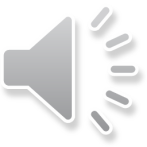 GRAZIE AL TEAM ARMONIA:MARA, LUISA, ROBERTO!
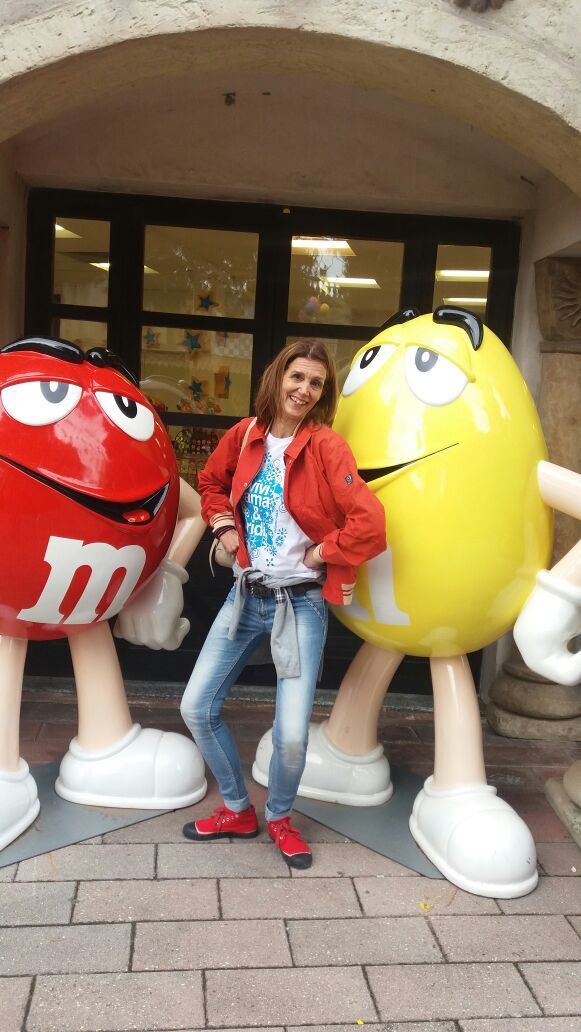 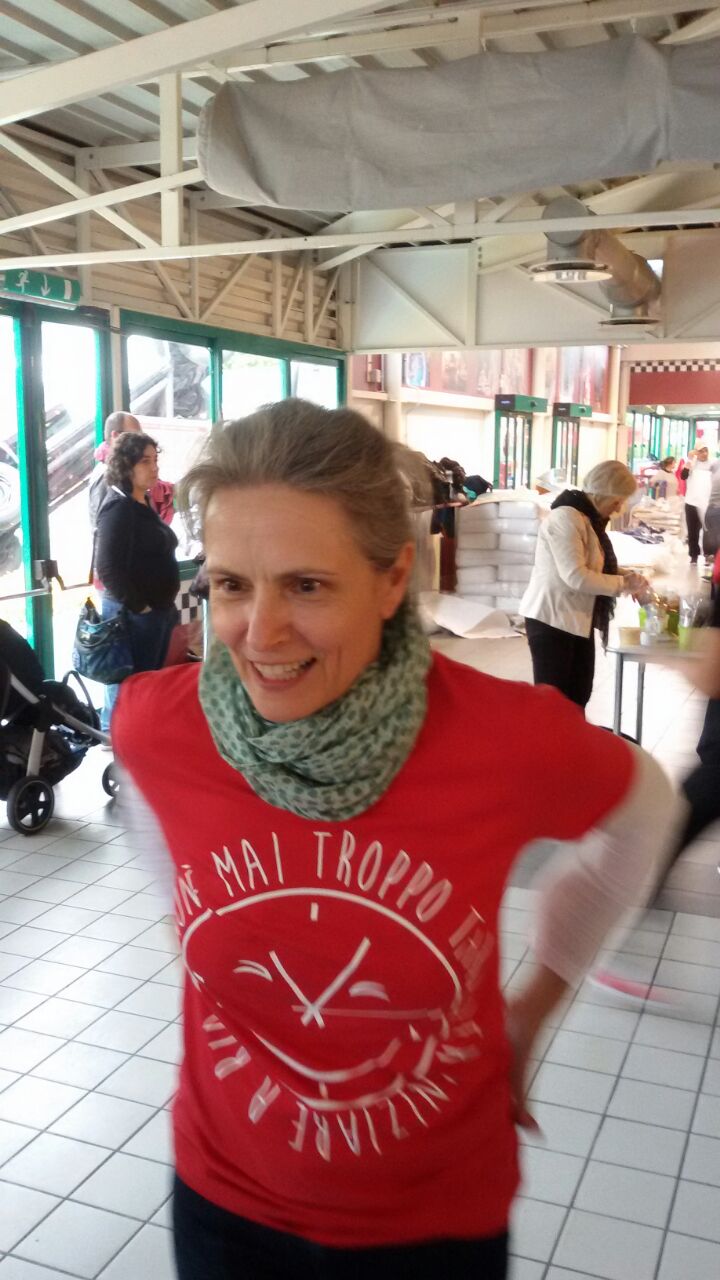 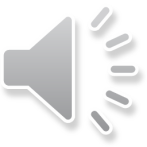 GRAZIE A TUTTO IL GRUPPORIDI – ARMONIA !!
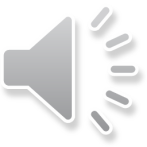 HO HO HA HA